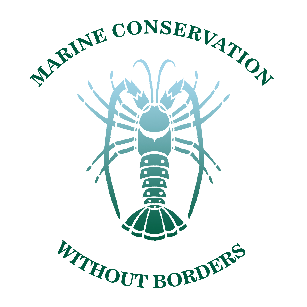 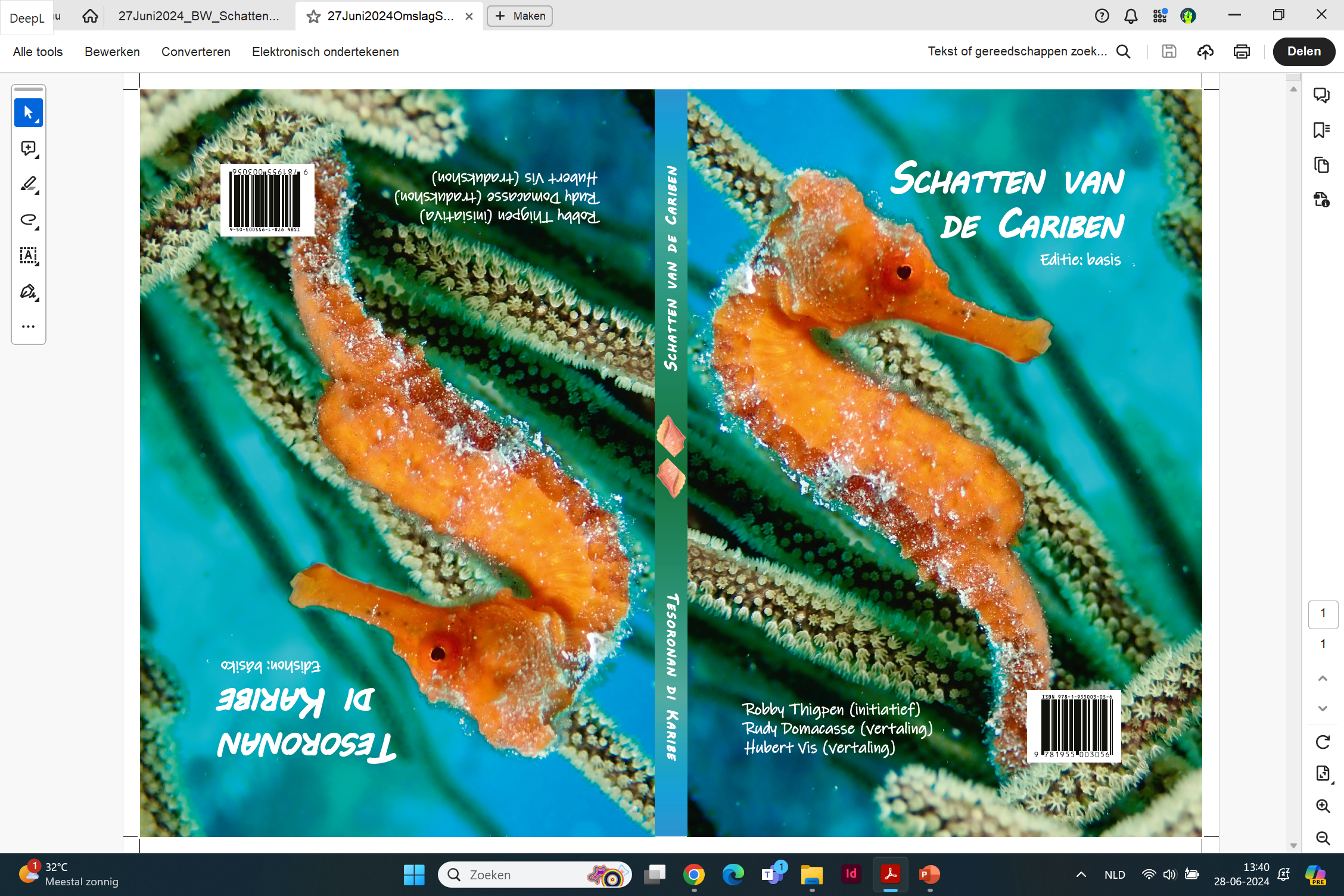 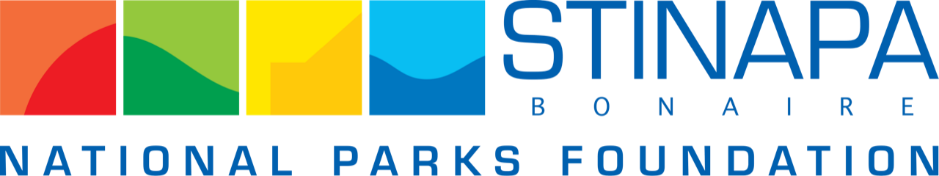 Mangrovebossen
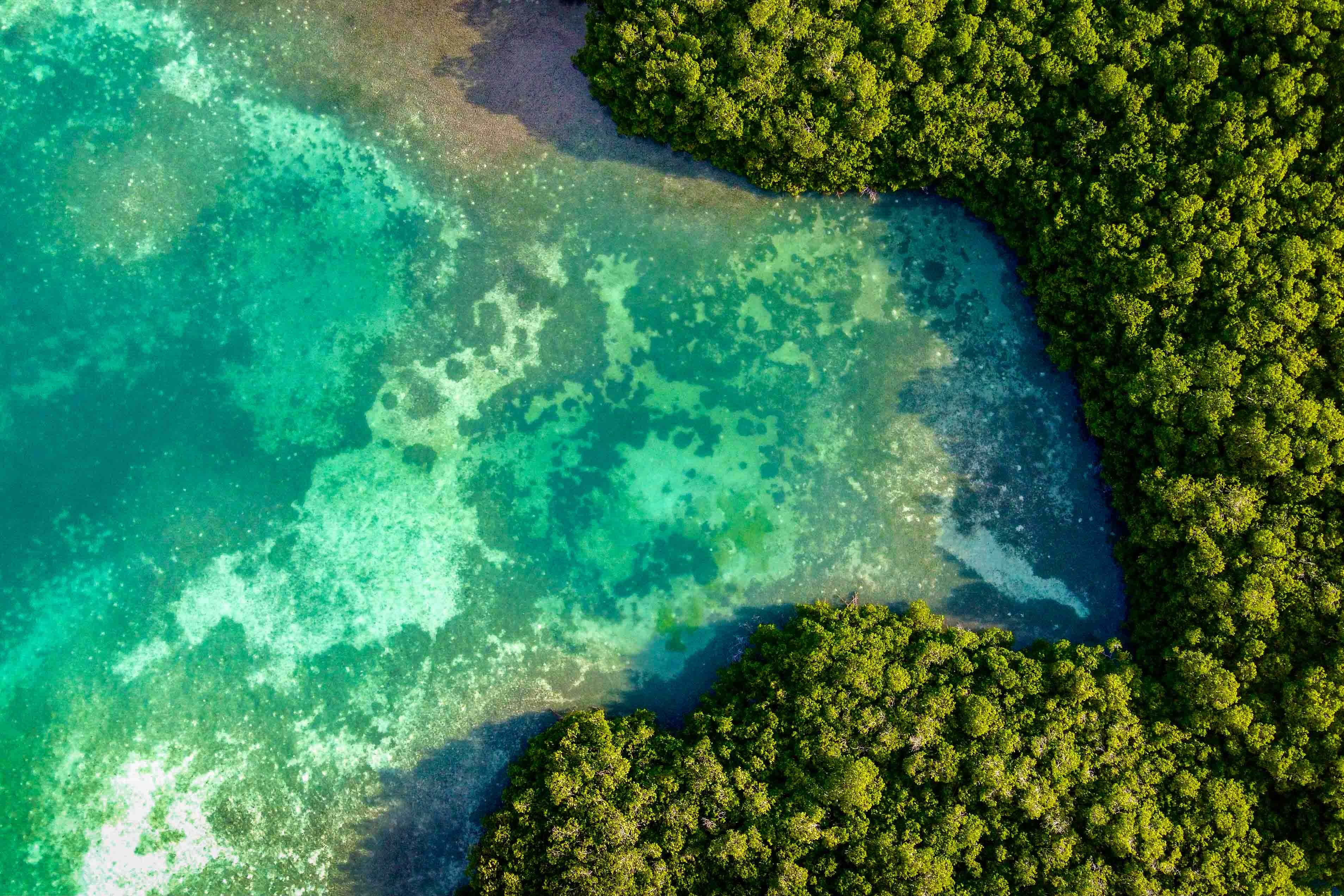 De bedoeling is dat het groepje leerlingen dat voor mangroven heeft gekozen, zelfstandig aan het werk gaat met de activiteiten die genoemd zijn in deze PowerPoint presentatie. 

Meer informatie staat in het werkboek voor leerlingen. 

Alleen activiteiten 6, 7 en 8 zijn gelijk voor elke projectgroep. 

Het is belangrijk dat deze tegelijkertijd uitgevoerd worden.
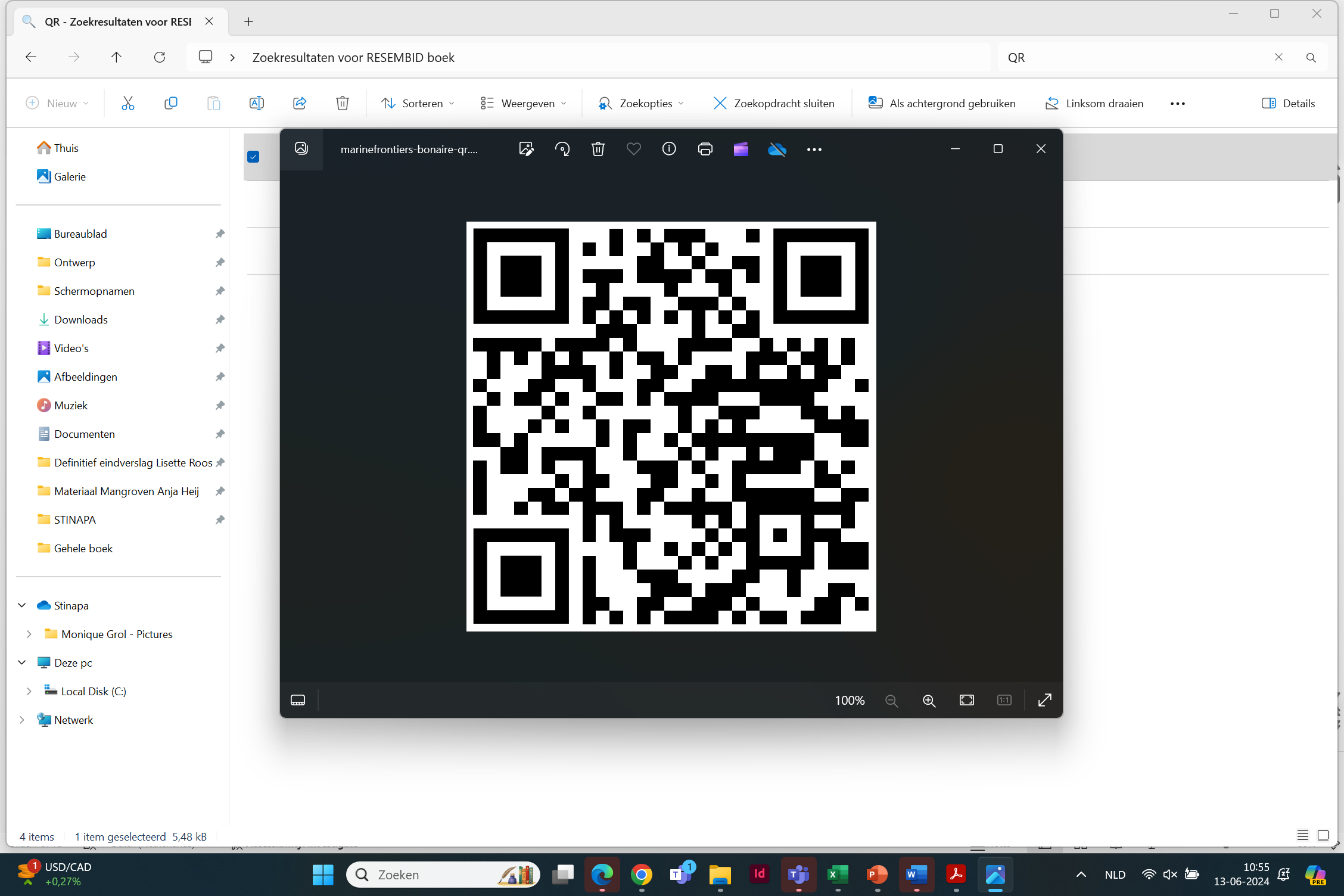 1
Doelen
Aan het einde van dit onderdeel mangroven:
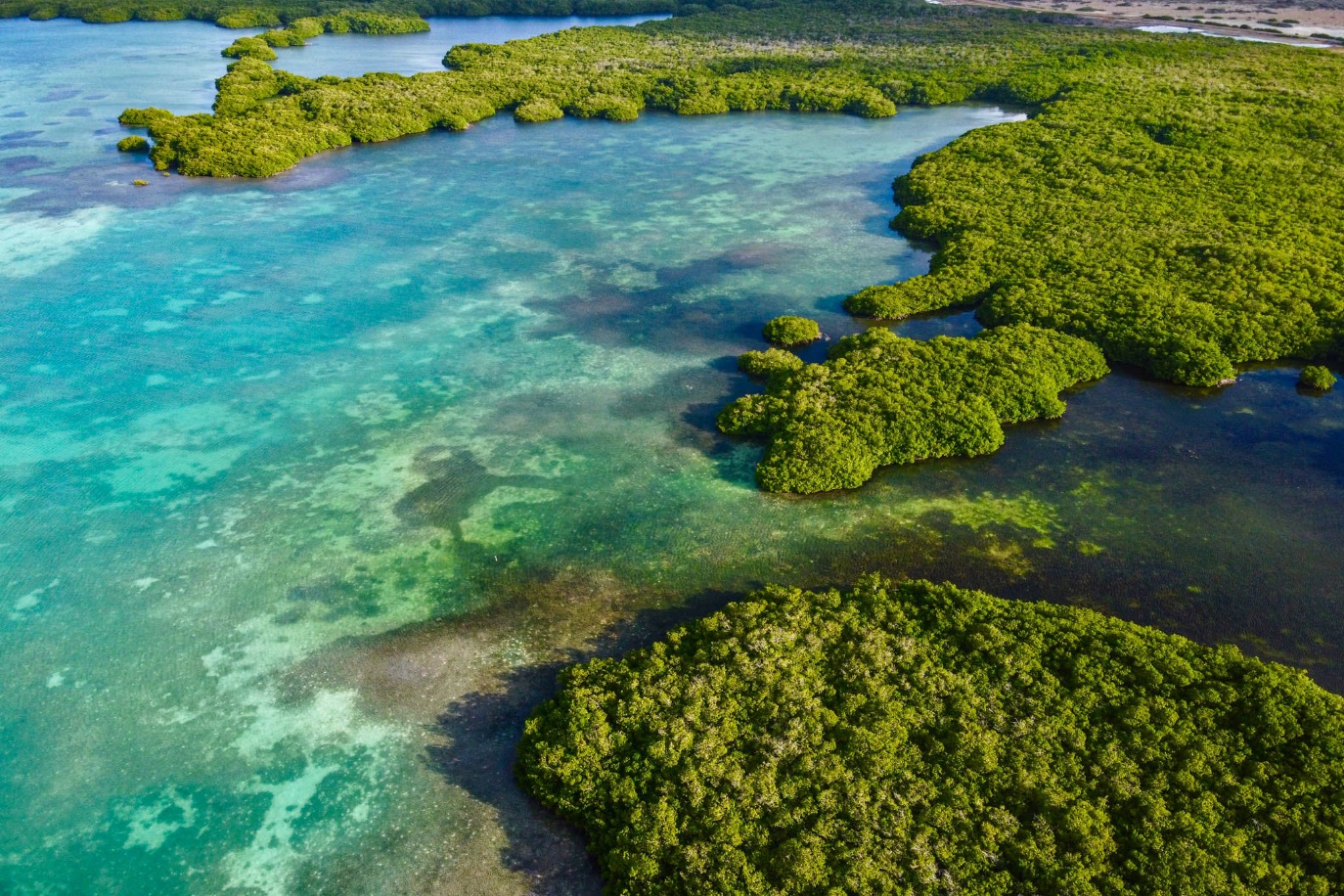 kun je (in jouw voorkeurstaal) uitleggen wat mangrovebossen zijn.
kun je (in jouw voorkeurstaal) de verschillende functies beschrijven die mangroven hebben voor hun omgeving. 
kun je (in jouw voorkeurstaal) acties opnoemen die bijdragen aan de bescherming van de mangrovenbossen.
2
9/8/2024
Add a footer
Inhoud onderdeel mangroven
Welkom en doelen
Introductie mangroven 
Activiteit 1: Sta zit opdracht met verschillende vragen over mangroven
Activiteit 2: Kijken met een boodschappenlijstje - video’s: alles over mangroven
Activiteit 3: Wedstrijdje
Vraag over mangroven en erosie
Activiteit 4: Denken Delen Uitwisselen 
Activiteit 5: Waterkringloop en fotosynthese 
Activiteit 6: Als ik weet wat ik nu weet, wat betekent dit dan voor het door mij te ontwikkelen tool? Ideeën carrousel
Activiteit 7: Zelf een video, blog, vlog, poster of folder maken over de mangroven met jouw groepje om de mangroven te beschermen 
Activiteit 8: Presentaties aan (eventueel) externe organisaties. 
Of school nodigt iemand van de Mangrove Maniacs uit in de les (bij de eindpresentatie) of je neemt de presentatie op, zodat je deze kunt versturen aan de Mangrovemaniacs
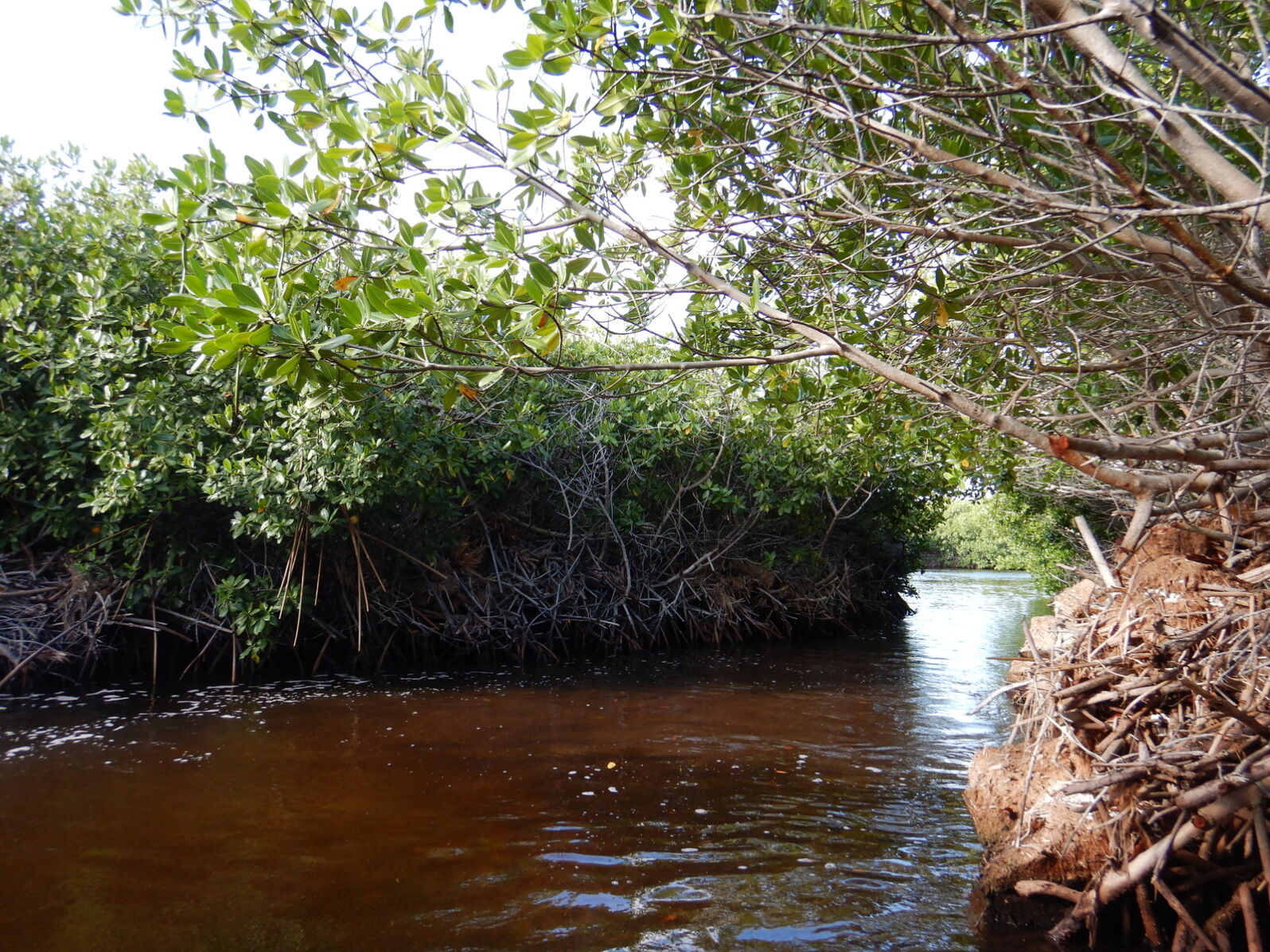 3
9/8/2024
Activiteit 1: Sta-zit opdracht
Je krijgt een aantal stellingen te zien. 
Ga staan als je het eens bent met de stelling. 
Blijf zitten als je het oneens bent. 

Ik heb wel eens in de mangroven gesnorkeld
Mangroven zijn gewone bomen. 
Mangroven zijn voor het Caribisch gebied belangrijk. 
Ik wil graag iets voor de mangroven op Bonaire doen. 

Tijd: 15 minuten
4
9/8/2024
Add a footer
Activiteit 2: Kijken met een boodschappenlijstje
Mangrovemaniacs Bonaire: https://youtu.be/oAJ54fXveu8
Onderstaande video is gemaakt door een Aardrijkskunde docent op Aruba: Mangrovebossen, kustbescherming - Aardrijkskunde en biologie - YouTube
Tot slot volgt hier nog een video in het Engels met daarbij het belang van Mangrovebossen ter bescherming tegen tropische stormen: https://www.youtube.com/watch?v=2cFwE5CAt9I
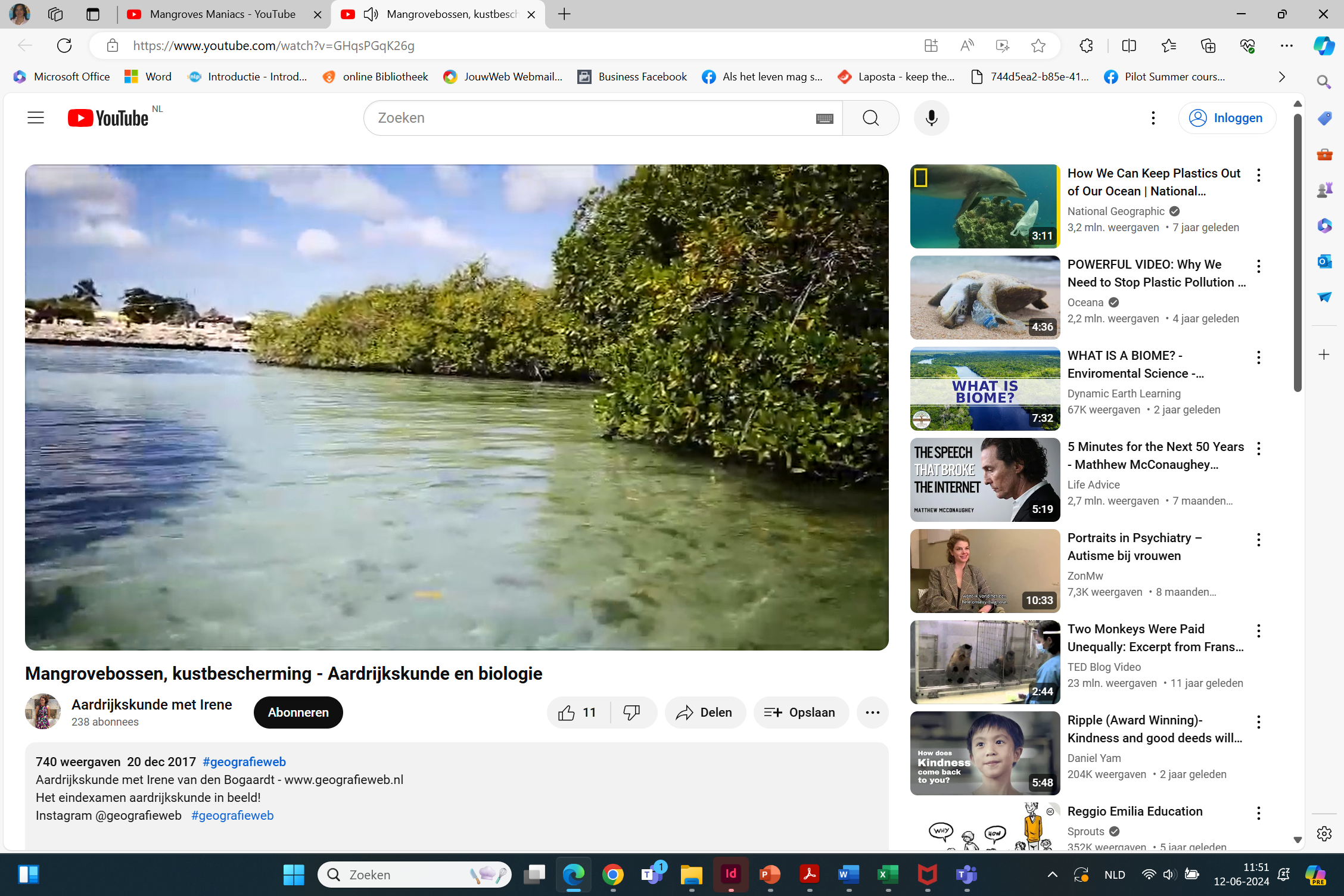 Tijd video’s en 
gesprek: 
30 minuten
5
9/8/2024
Add a footer
Verschillende soorten mangroven
6
9/8/2024
Add a footer
De zwarte mangrove
De rode mangrove
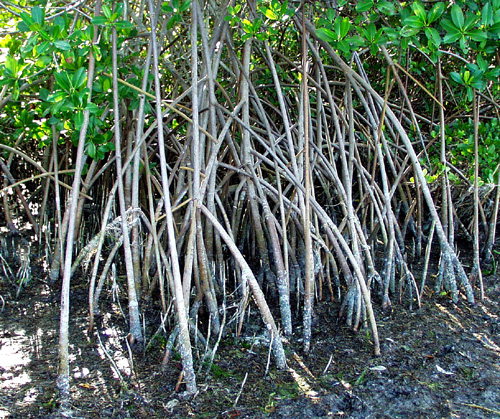 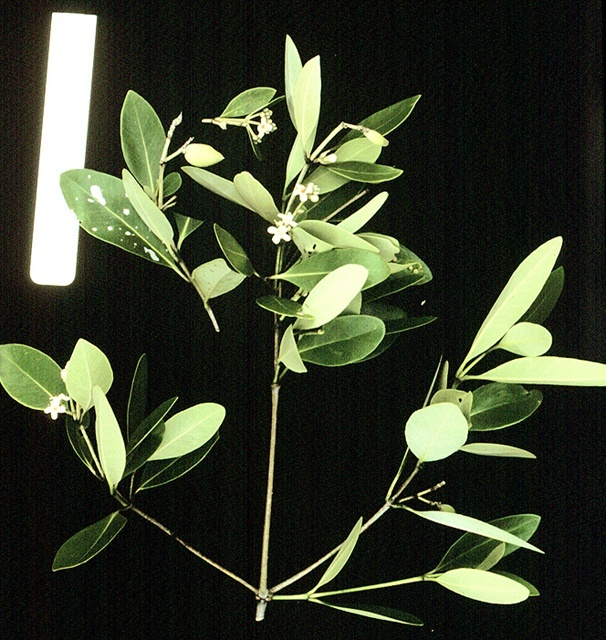 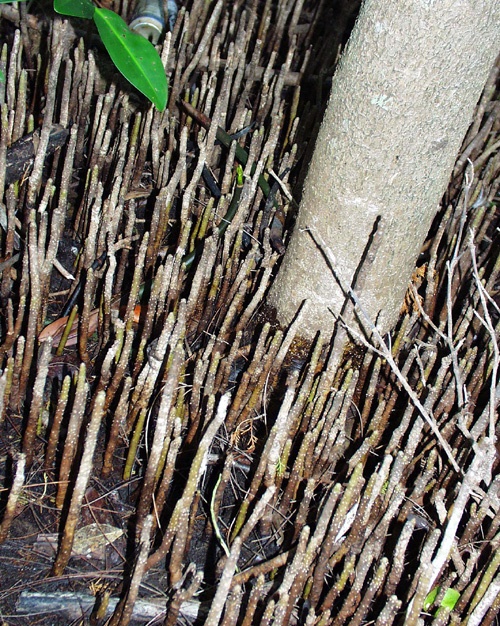 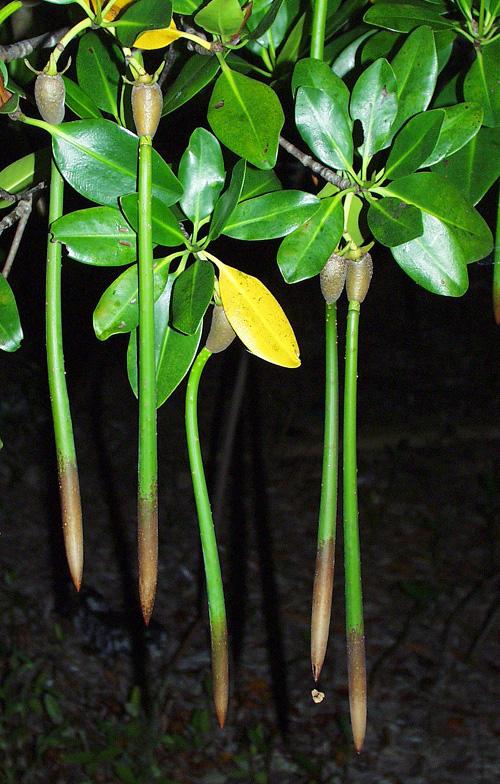 De witte Mangrove
De grijze mangrove
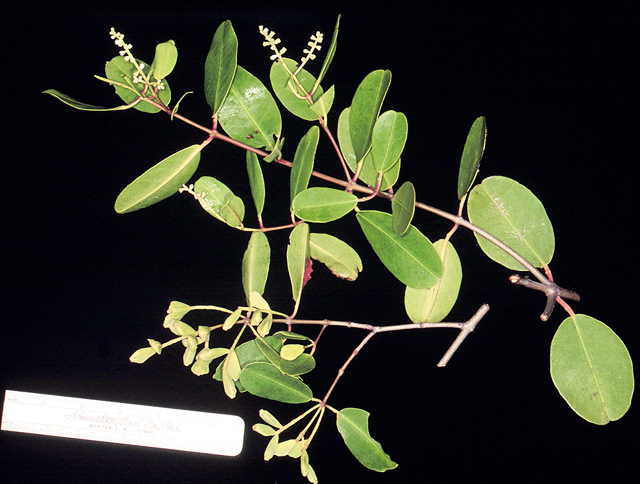 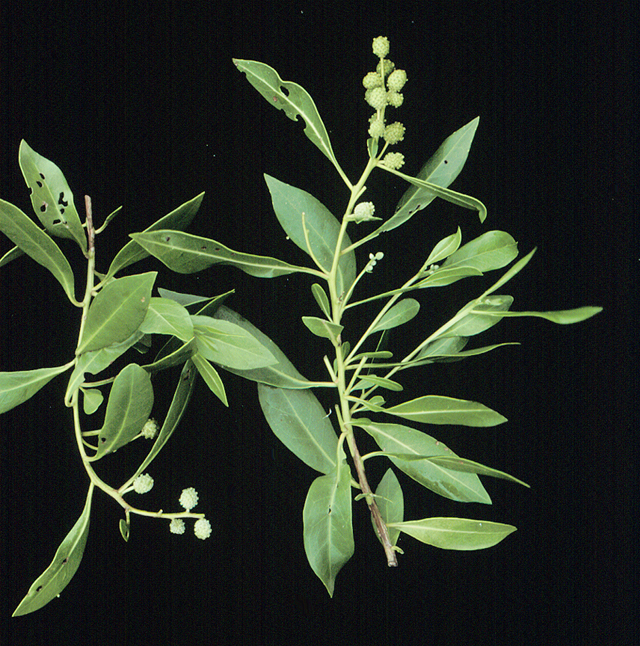 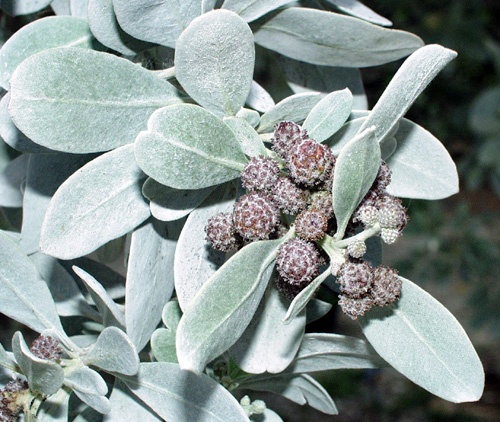 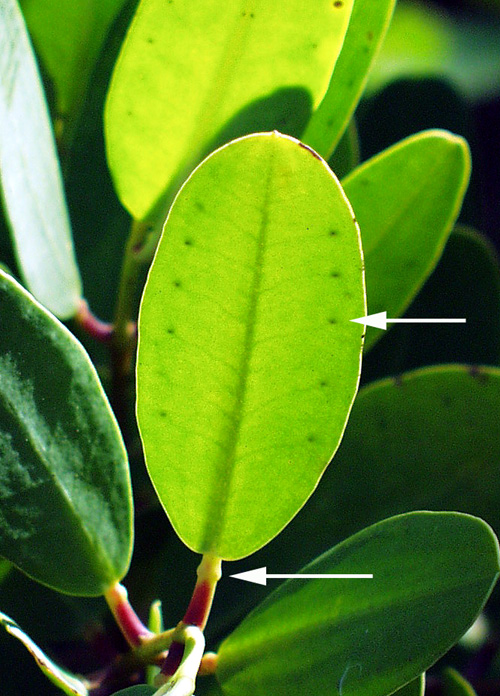 7
Waar kun je op letten om mangrovesoorten van elkaar te onderscheiden?
Zie het tekstboek hoofdstuk Mangroven
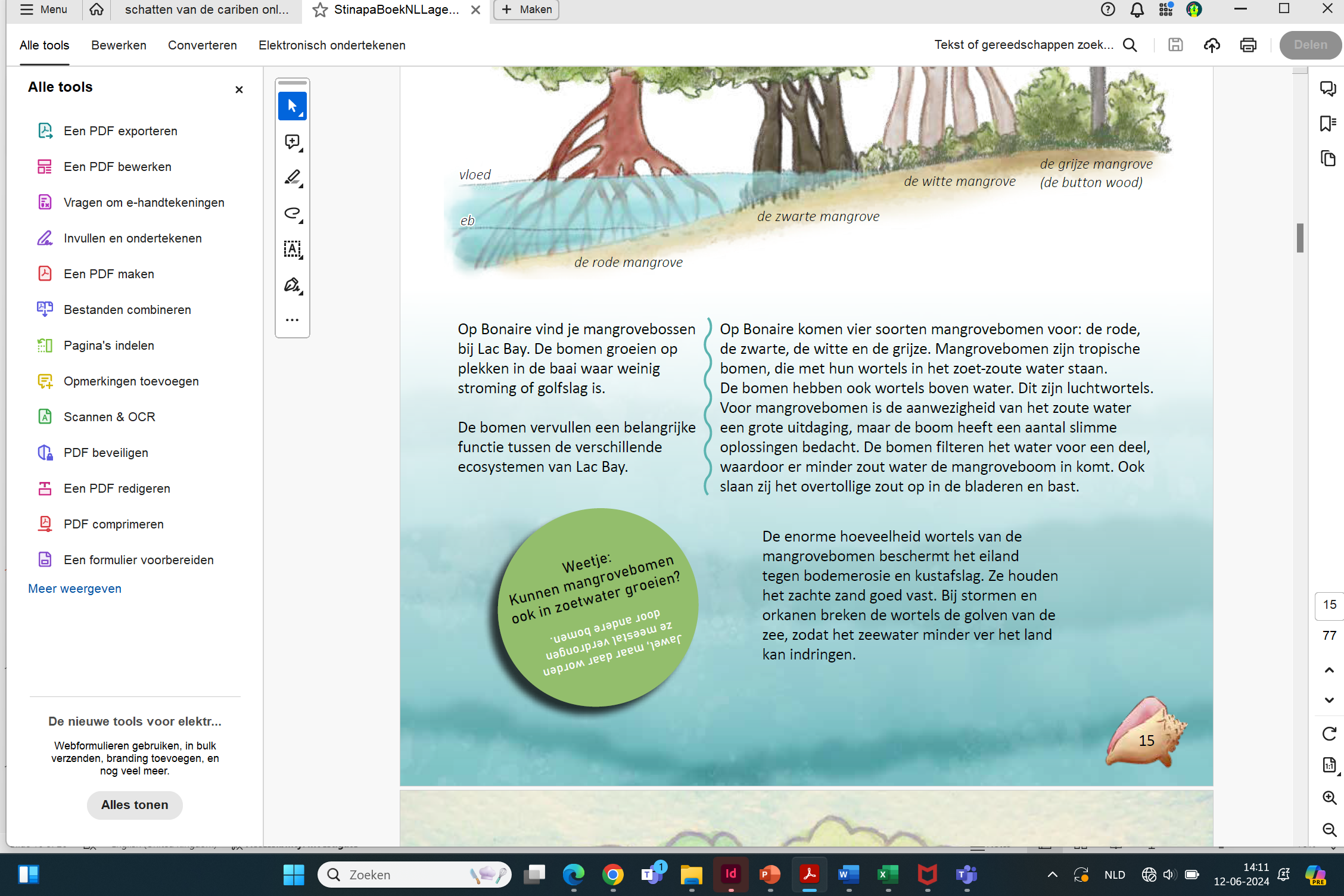 Rode mangrove: leeft aan de waterkant 
Zwarte mangrove: leeft in een gebied dat alleen af en toe onder water staat als het vloed is
Witte mangrove: leeft in een modderige zoute aarde 
Buttonwood of grijze mangrove: groeit met name in wat hoger gelegen gebieden en in drogere zoute aarde
8
9/8/2024
Add a footer
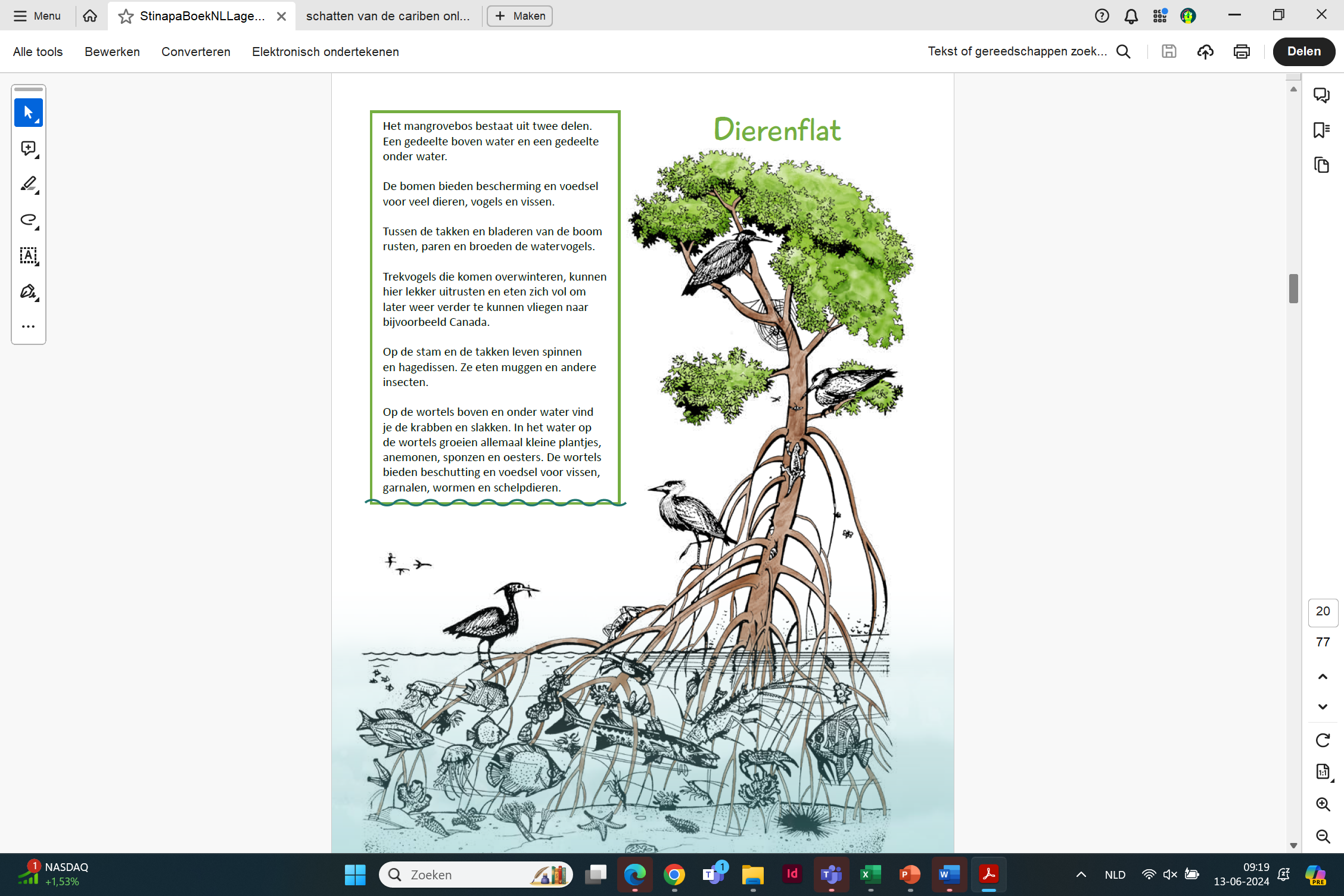 Activiteit 3: wedstrijdje
Ga in twee groepjes uiteen (bijvoorbeeld in een tweetal en drietal als jullie projectgroep uit vijf leerlingen bestaat): 

Benoem zoveel mogelijk dieren die zowel onder als boven water voorkomen in de Mangroven. 

Het groepje dat de meeste dieren heeft kunnen opschrijven, heeft gewonnen.
Tijd: 10 minuten
9
9/8/2024
Add a footer
Activiteit 4: Denken – delen – uitwisselen
Beantwoord de volgende vragen eerst individueel (5 minuten), overleg dan met jouw buurman of buurvrouw (5 minuten) en wissel vervolgens jullie antwoorden uit met jullie groep. Zoek op wat erosie is, als je niet weet wat dat is.  

	1. Welke invloed heeft erosie volgens jou op de mangroven aan de kust? 
………………………………………………………………………………………………………………………………………………………………………………………………………………………………………………………………………………………………………………………………………………………………………..
…………………………………………………………………………………………………………………………………………………………………………………………………………………………………………………………………………………………………………………………………………………………………………
 
	2. Denk je dat inwoners zouden kunnen helpen met de mangroven zodat er geen erosie ontstaat? 
	Wat zouden ze dan kunnen doen volgens jou?

…………………………………………………………………………………………………………………………………………………………………………………………………………………………………………………………………………………………………………………………………………………………………………
………………………………………………………………………………………………………………………………………………………………………………………………………………………………………………………………………………………………………………………………………………………………

Tijd: 15 minuten
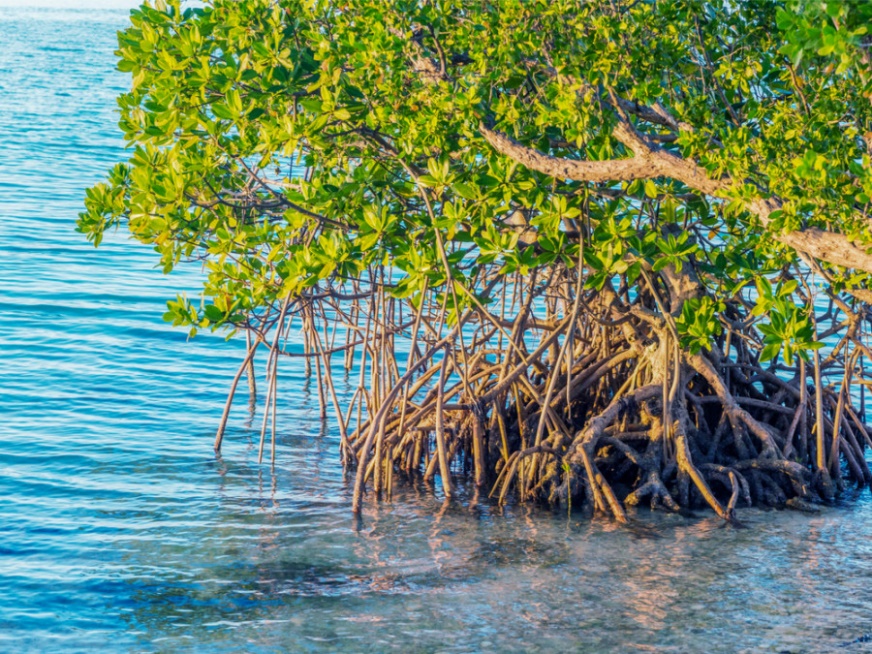 10
9/8/2024
Add a footer
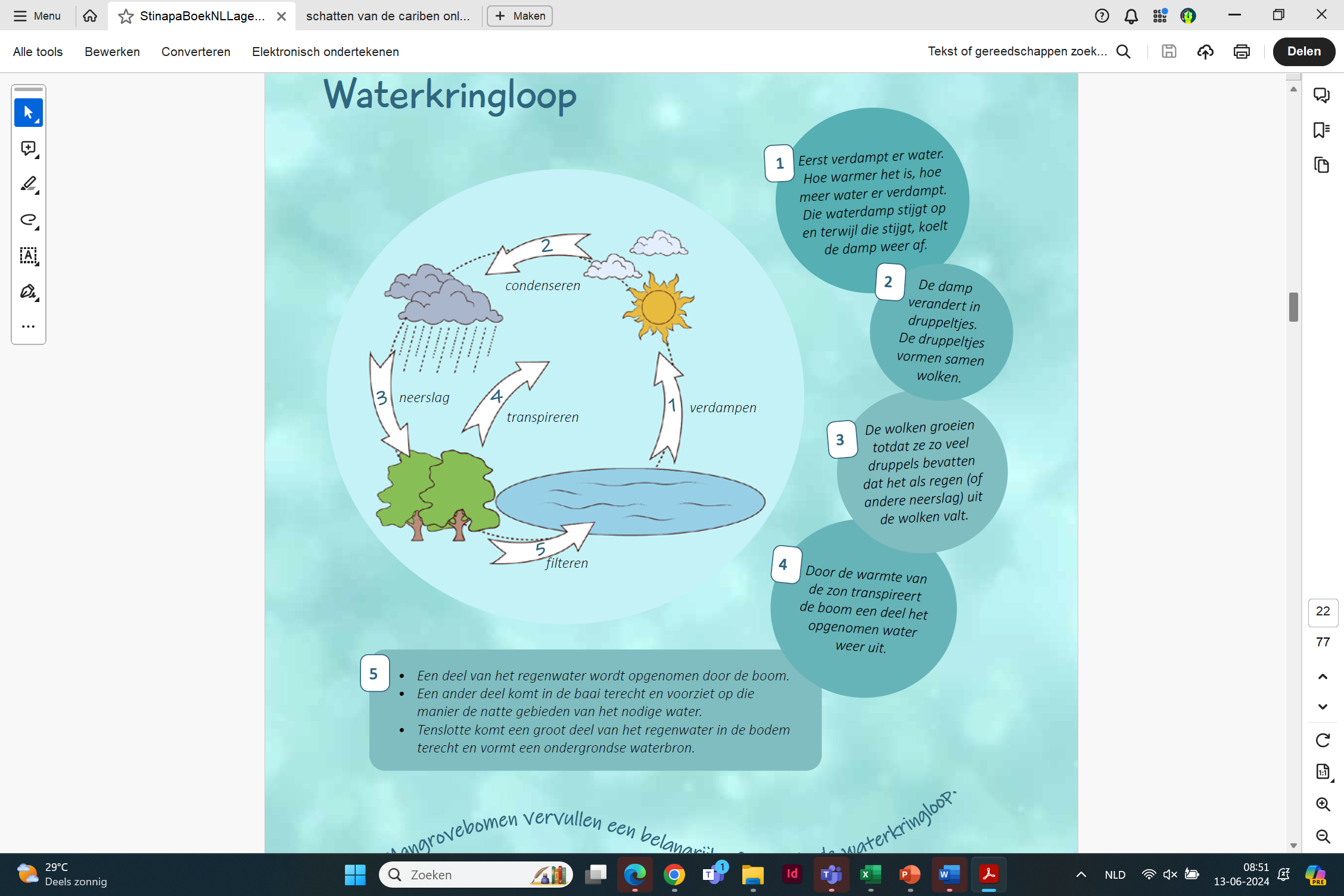 Activiteit 5: Waterkringloop en fotosynthese
In tweetallen:

Leg in eigen woorden aan elkaar uit hoe de waterkringloop werkt

 Eerst met de afbeelding erbij en daarna zonder.
11
9/8/2024
Add a footer
In tweetallen:

Leg in eigen woorden aan elkaar uit hoe de Fotosynthese werkt

 Eerst met de afbeelding erbij en daarna zonder.
Tijd: waterkringloop en fotosynthese: 20 minuten.
12
9/8/2024
Add a footer
Activiteit 6: Als ik weet wat ik nu weet, wat betekent dit dan voor het door ons te ontwikkelen tool? Ideeën carrousel.
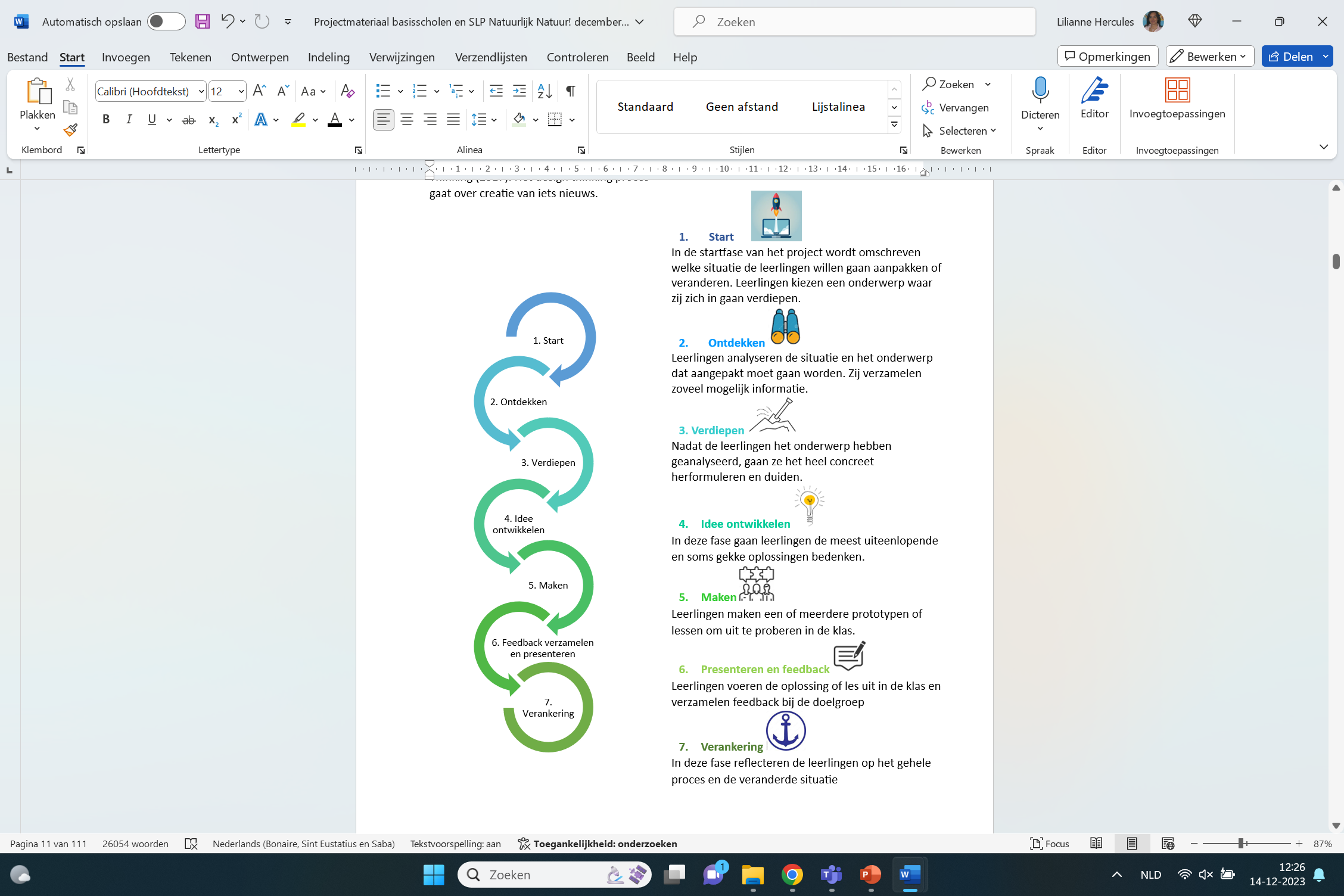 Opdracht in projectgroepen:
Wat zouden jullie kunnen doen om andere mensen positief te beïnvloeden om meer te doen voor de mangroven op Bonaire?
Bijvoorbeeld: een campagne om minder plastic te gebruiken is ook een mooie mogelijkheid voor de mangroven. Dat kan ook een ‘tool’ zijn: digitale filmpjes of folders om bewustwording te creëren voor minder plastic gebruiken. 
Je schrijft met jouw projectgroep jullie ideeën voor hun tool op een flip-over. 
De flip-overs blijven op de tafel liggen, terwijl de projectgroepen mogen rouleren en elkaar mogen helpen door nieuwe inzichten en aanvullende ideeën op te schrijven. 
Tijd: 30 tot 60 minuten
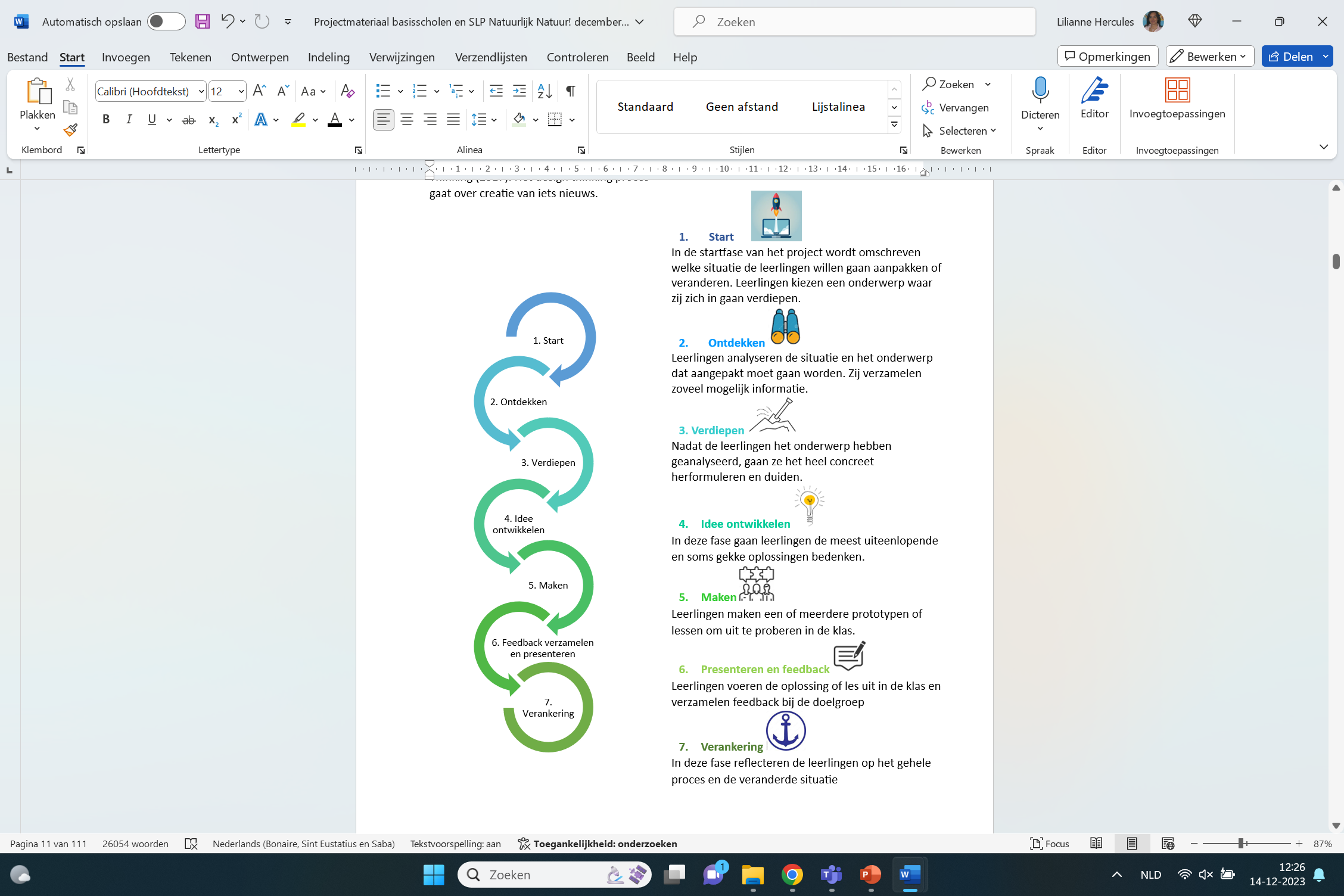 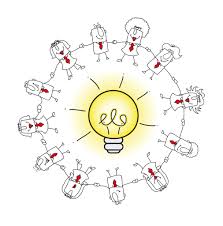 13
9/8/2024
Add a footer
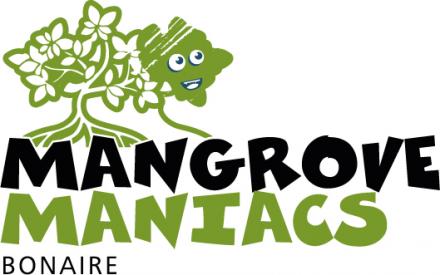 Activiteit 7: maken van een instrument Mangrove maniacs
Bij de vorige activiteit heb je jullie ideeën opgeschreven voor jullie tool of product (vlog, blog, nieuwsbericht, podcast, poster, (digitale) flyer, etc.) om mensen in beweging te krijgen voor de mangroven. 
Jullie groepje Mangroven maakt nu het instrument voor de Mangrove Maniacs. 

Tijd: 1 uur a 2 uren.
14
9/8/2024
Add a footer
Activiteit 8: Presentatie voorbereiden voor de Mangrove Maniacs
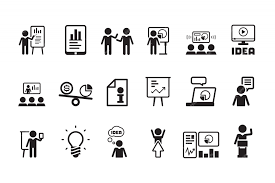 De evaluatie kan heel goed gebeuren aan de hand van een systematiek, zoals de plus-deltamethode, om de creatie van de tools om duurzaamheid op Bonaire te bevorderen, te bespreken met elkaar. 

De ‘gastorganisaties’ kunnen ook goed meedenken over wat succesvol was en wat beter kan als het gaat om tools voor bewustwording te creëren. Ook de follow-up mogelijkheden zijn belangrijk!
Jullie presentatie op video opnemen kan ook!
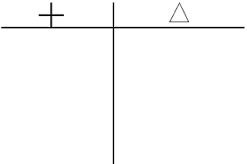 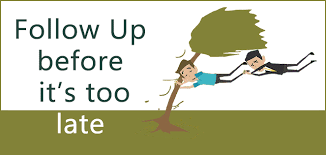 Tijd per presentatie: 10 minuten en nabespreking 5 minuten 
Totale tijd is afhankelijk van de hoeveelheid groepen
15
9/8/2024
Add a footer
Veel of bijna alle activiteiten komen uit het boek ‘Toolbox praktijkonderzoek’ (werkvormen voor onderzoek met kinderen! Schoenmakers, L. en anderen, 2023).
Masha danki!
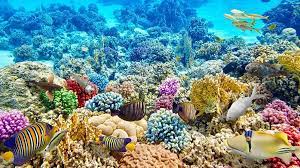 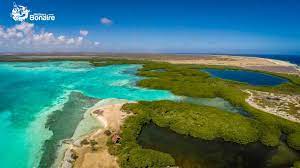 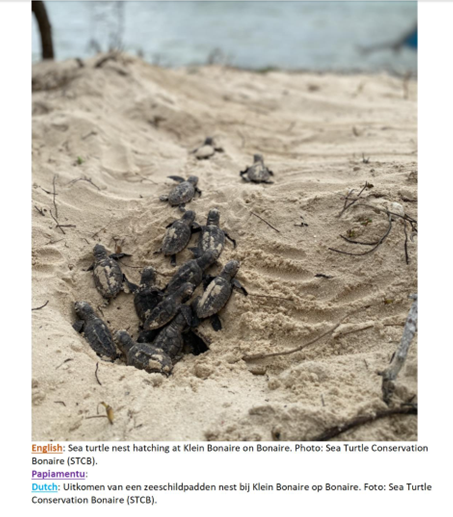 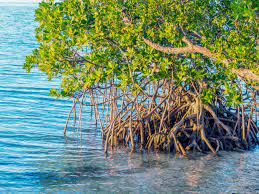 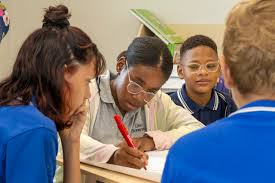 16
9/8/2024
Add a footer